Keynote speakers
EHA-SfPM Precision Medicine Meeting
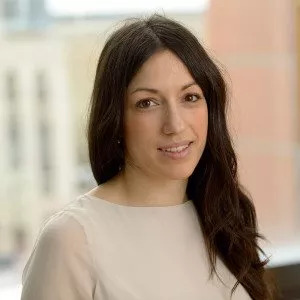 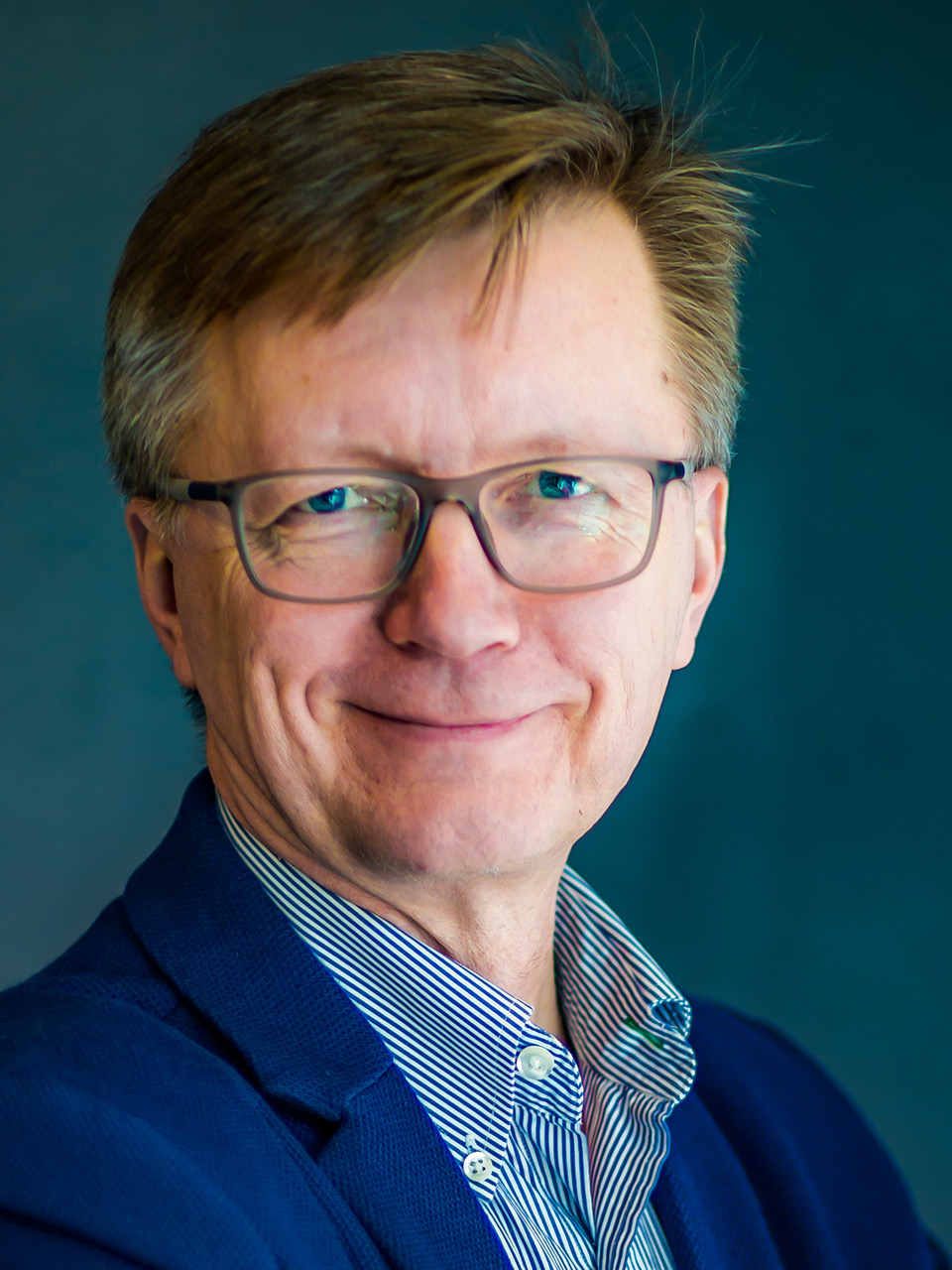 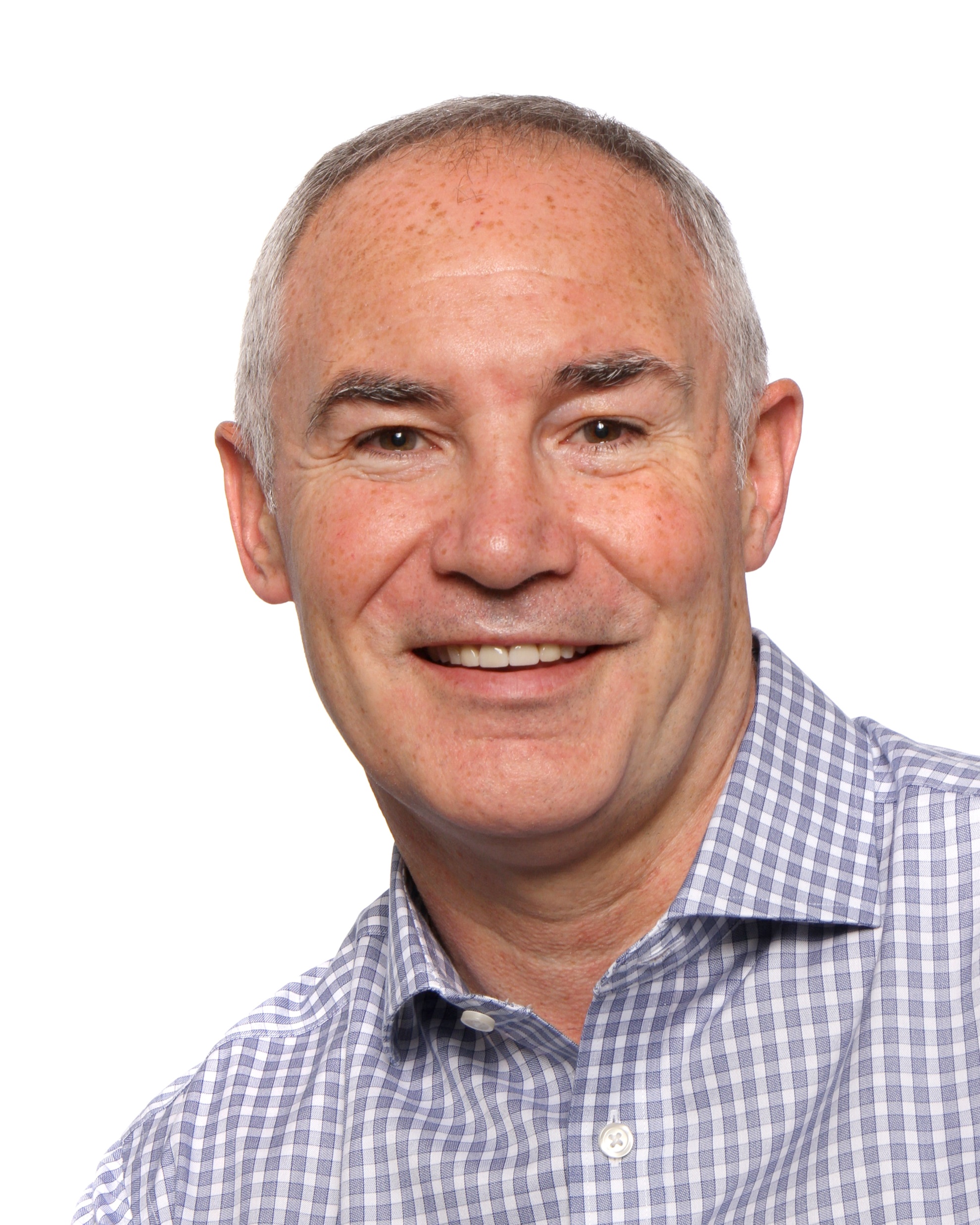 Elli Papaemmanouil
Olli Kallioniemi
Brian Huntly
Uniting genomic and functional precision medicine, empowering hematological and solid-tumor researchers to enhance precision medicine for cancer patients.
What you can enjoy at the meeting:
Share across communities
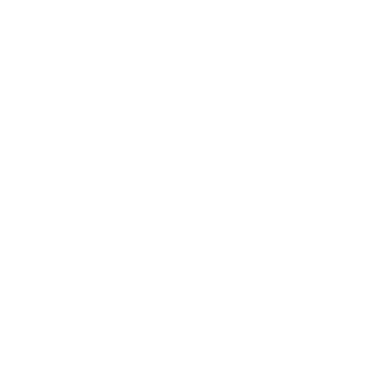 Exchange experiences between genomic and functional precision medicine.
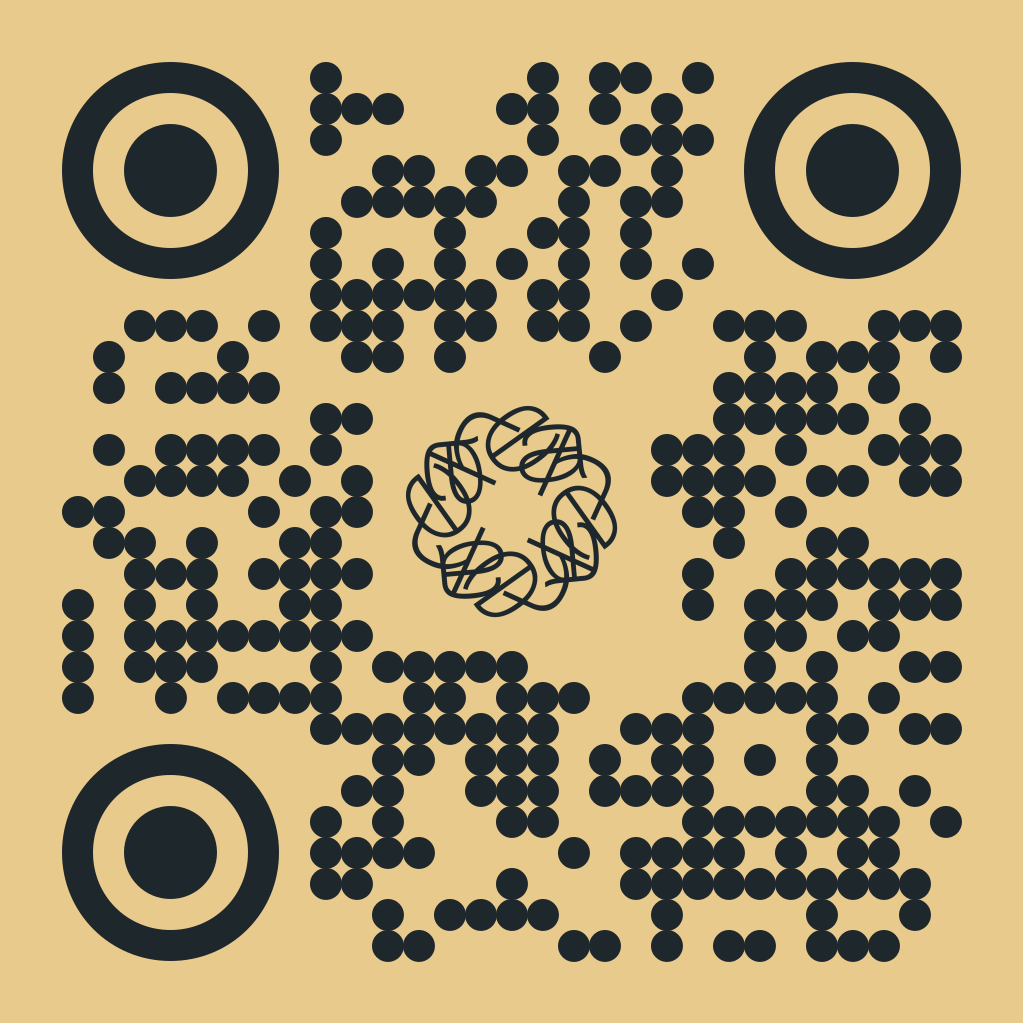 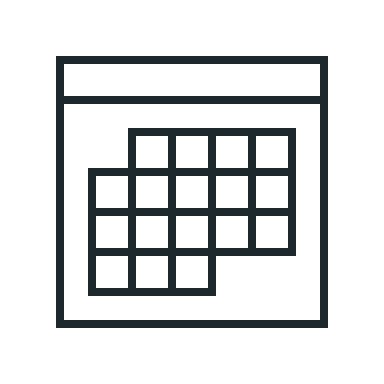 Learn across fields
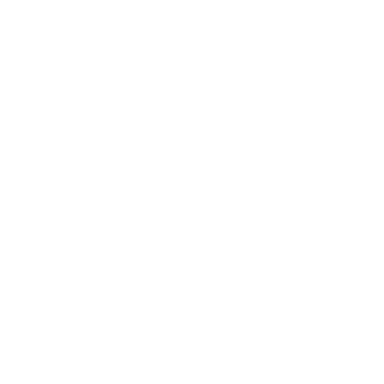 September 25-27, 2024
Tackle challenges in one field with expertise from another.
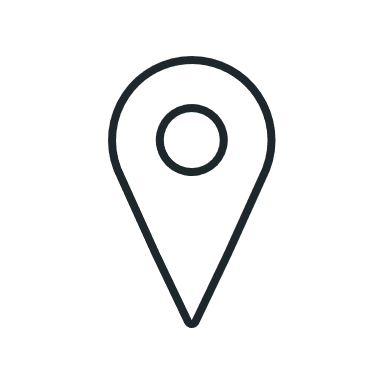 Copenhagen, Denmark
Stay up to date on advancements
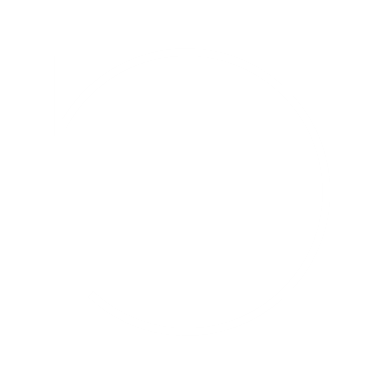 Explore new advancements demonstrated in functional precision medicine.